Less breakdown time and improved performance
Improved transfer grippers
DESCRIPTION
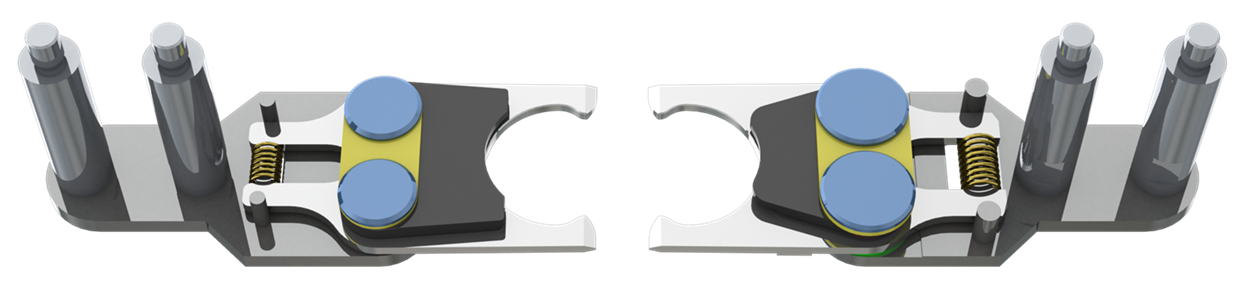 Value: Efficiency, Flexibility
Equipment: Aseptic fillers (FMa)
Catalogue code: SP010